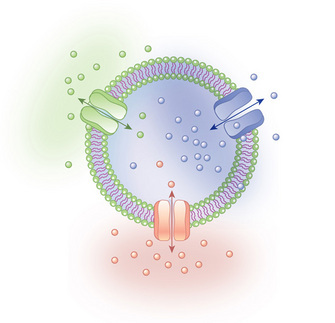 Como as células se relacionam com o meio????
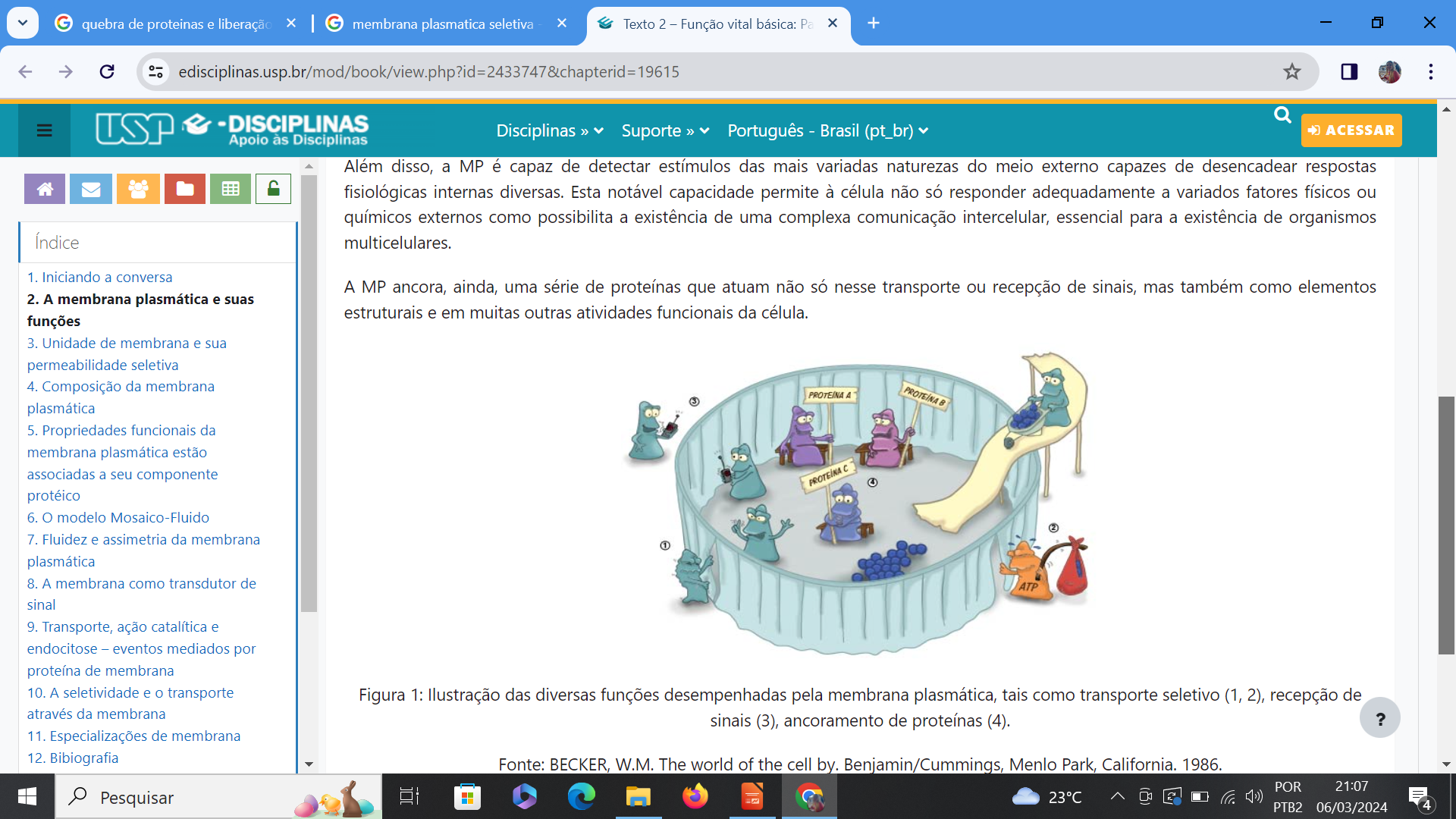 CÉLULA
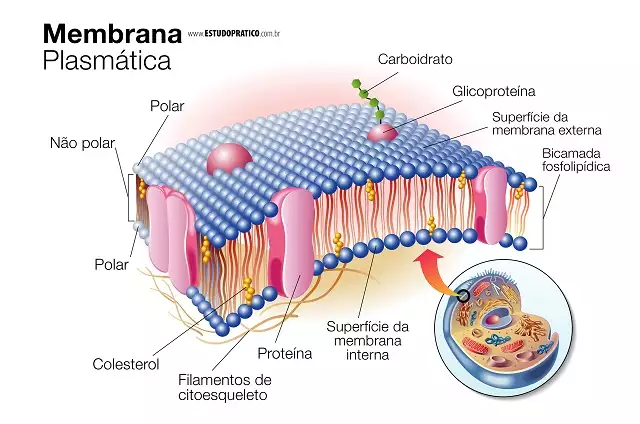 Membrana plasmática (ou celular)

Película porosa, composta de proteína e lipídios. 
Envolve e delimita a célula. 
Controla o que entra e sai da célula (permeabilidade seletiva).
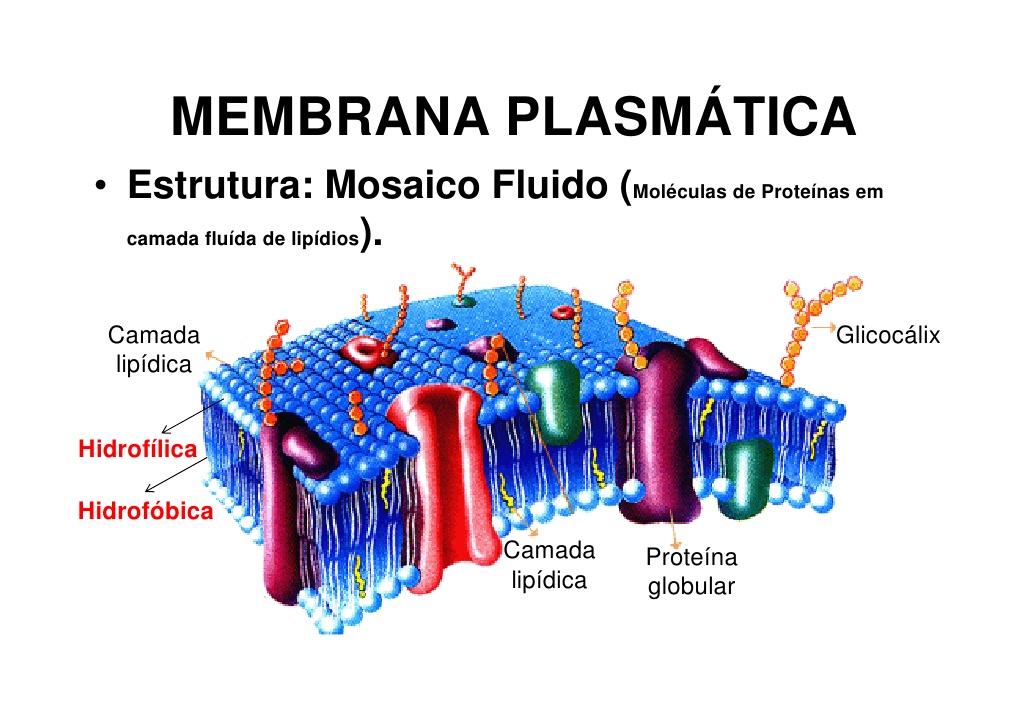 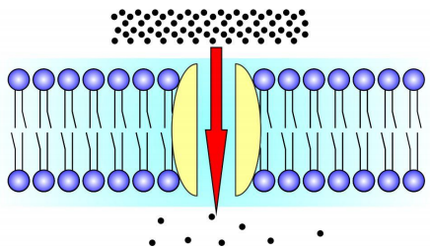 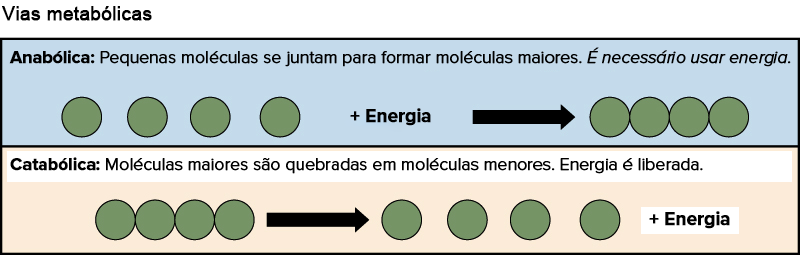 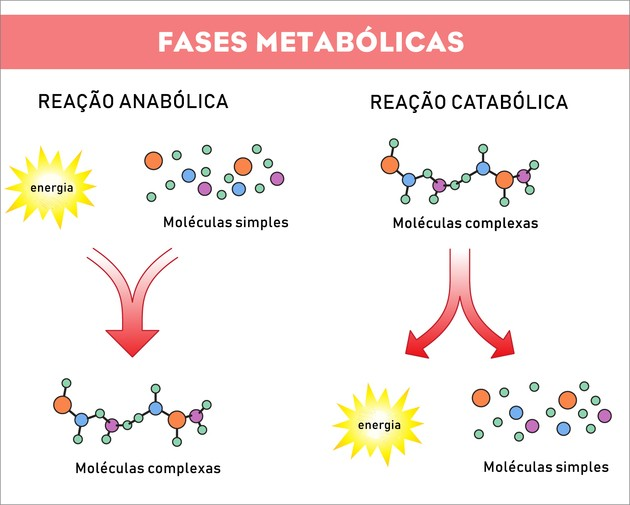 Compostos Orgânicos
Primeiro vamos entender do que são feitas as comidas. 
Comidas são compostos orgânicos. Hummm. E o que são compostos orgânicos? São compostos que possuem carbono (C) na sua composição. Dentre eles vamos focar em três: Proteínas, Gorduras (também chamados de lipídeos) e Açucares (também chamados de carboidratos).
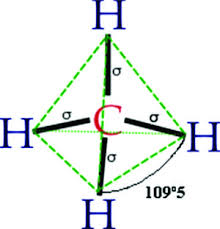 O que entender em Proteína, Gordura e Açucar?
Esses compostos são exatamente como o brinquedo LEGO, onde temos várias peças e podemos montá-las para fazer uma casa, um carro, ou um avião. 
Nos compostos orgânicos as peças são os elementos: C, H, N, O, S, P .... E com eles montamos as proteínas, gorduras e açucares. 
E podemos “desmontar” as proteínas, gorduras e açucares nos seus elementos: C, H, N, O, S, P ..
Num jogo de monta e desmonta...
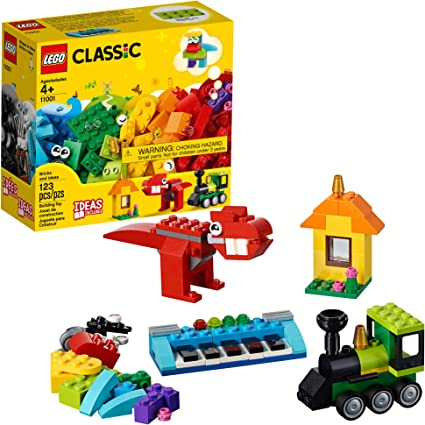 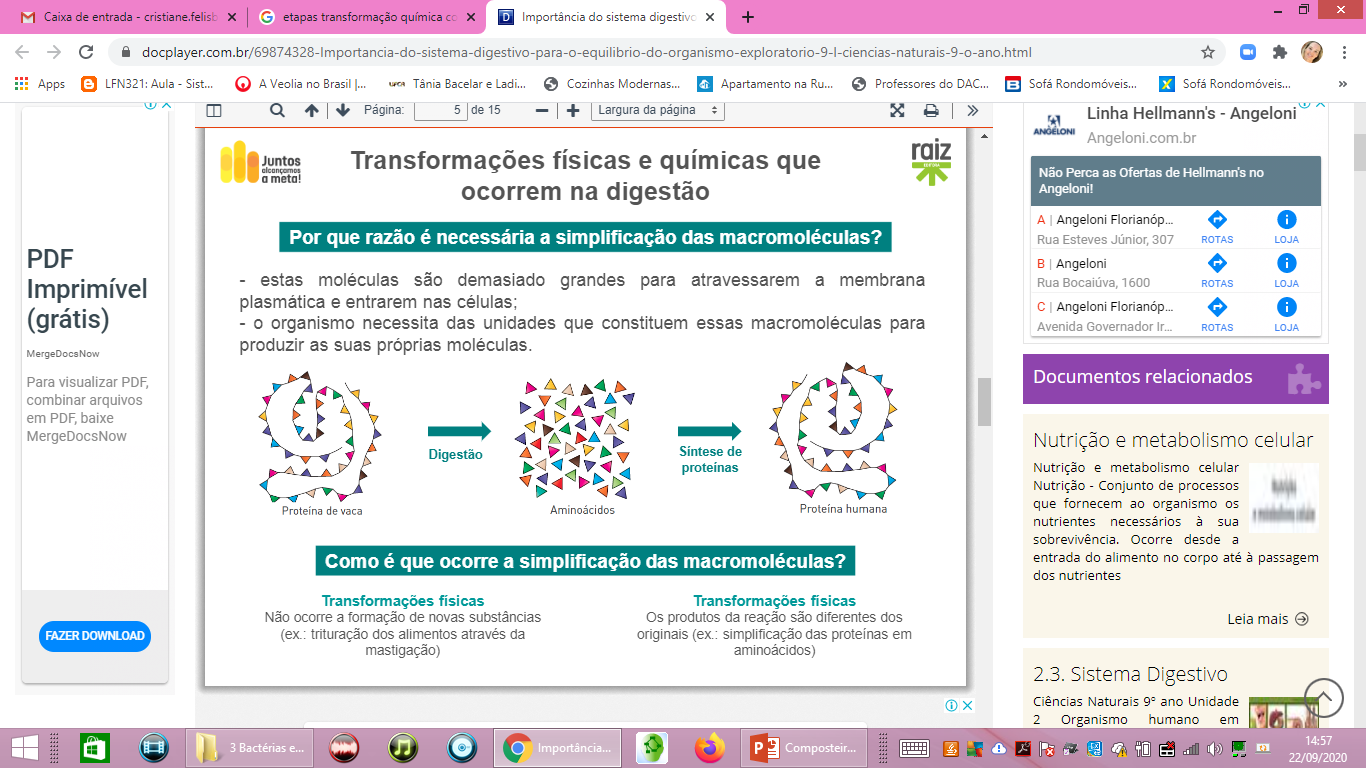 Como são as Proteínas??
Proteínas são conjuntos de aminoácidos. Como se a proteína fosse um colar de pérolas e cada pérola fosse um aminoácido:
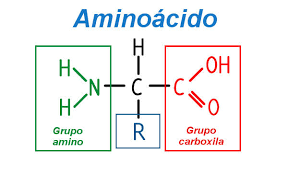 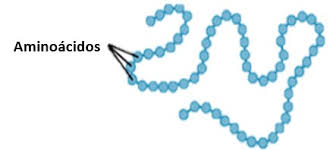 PROTEÍNA
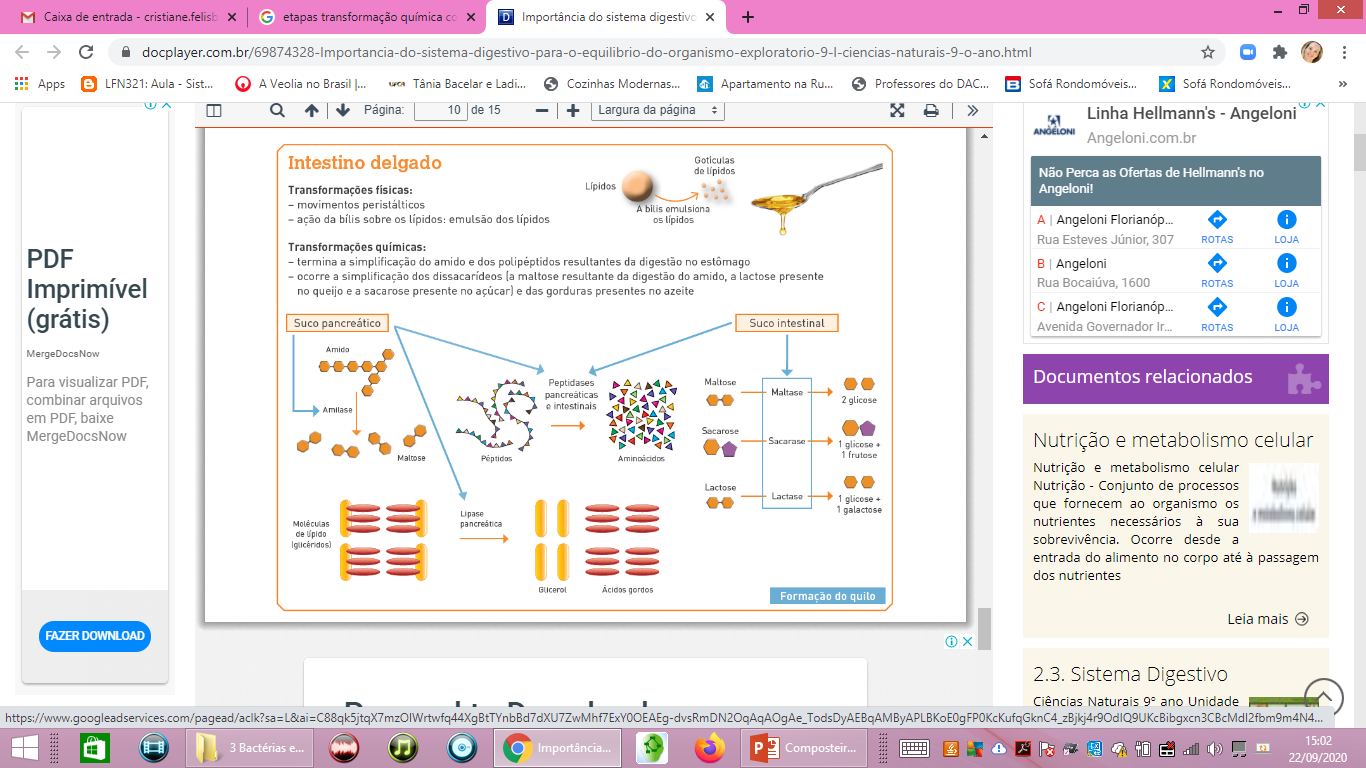 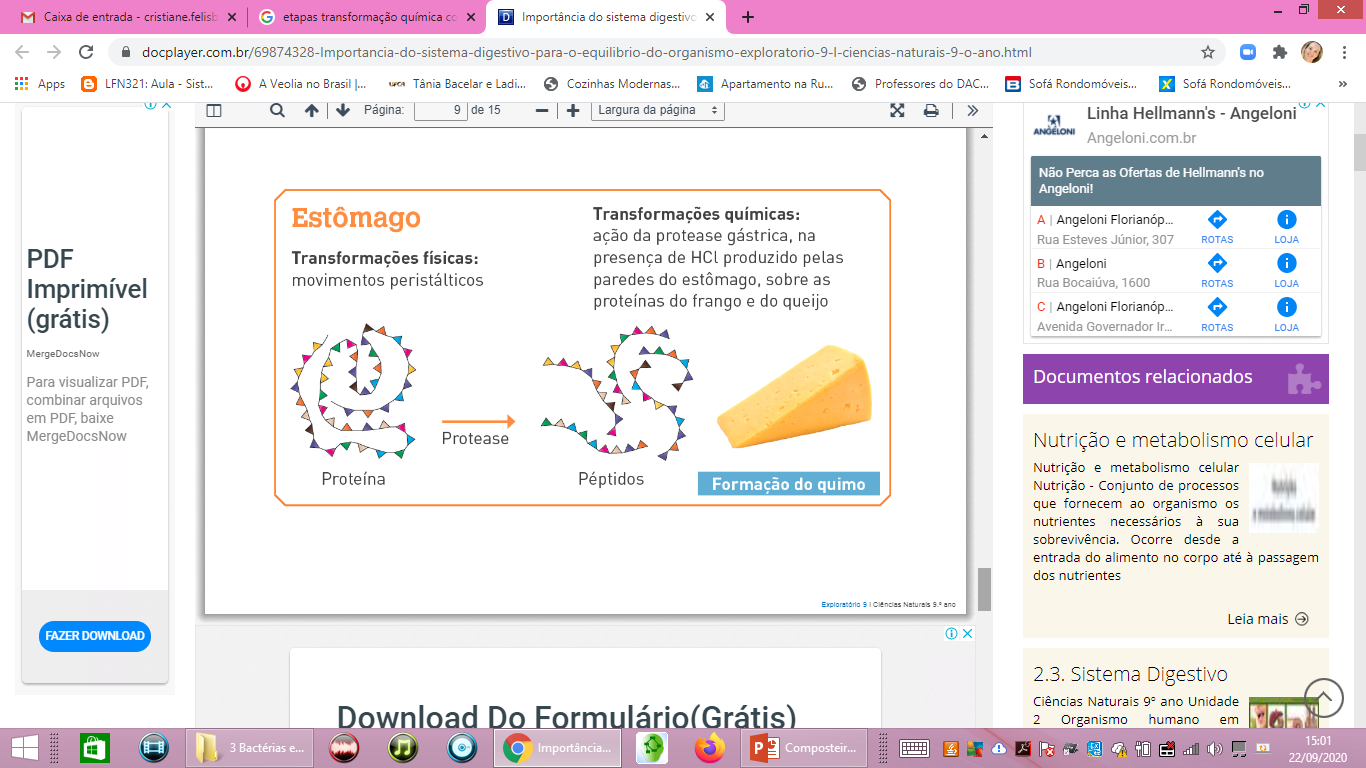 Como são as Gorduras??
Gorduras = Lipídeos
Lipídeos são formados por ácido graxo + glicerol
Podemos “desmontar” lipídeos liberando ácidos graxos e glicerol.
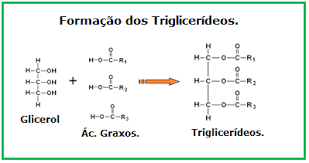 GORDURA
Como são os Açucares??
Açucar = Sacarídeo = Glicídio = Carboidrato = Hidratos de carbono

Podemos ter polissacarídeos ou “desmontá-los em dissacarídeo ou monossacarídeos e montar novamente......
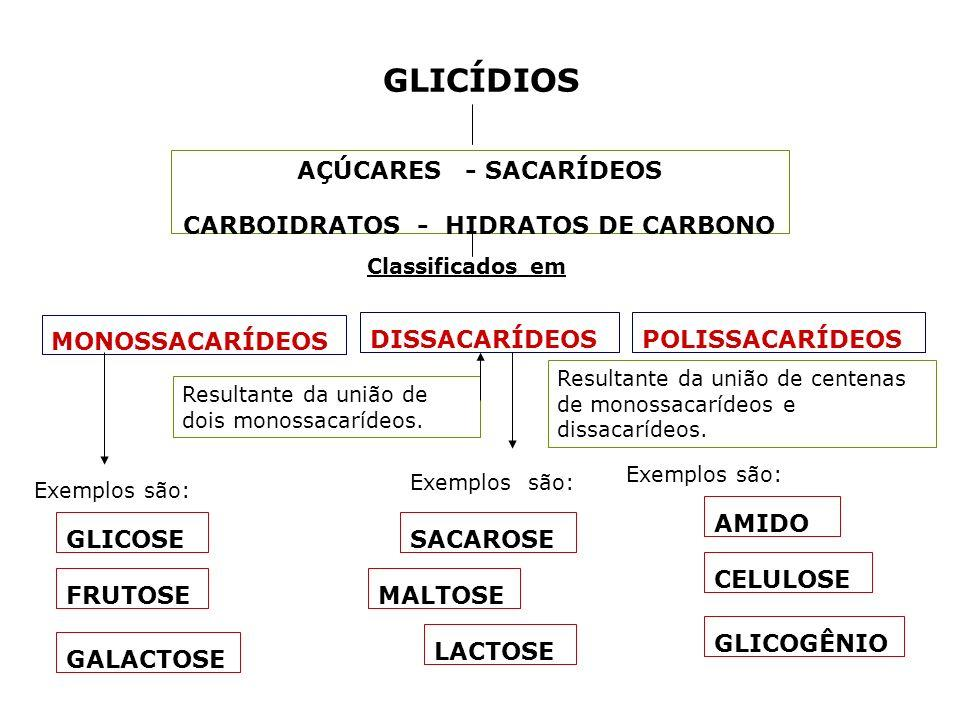 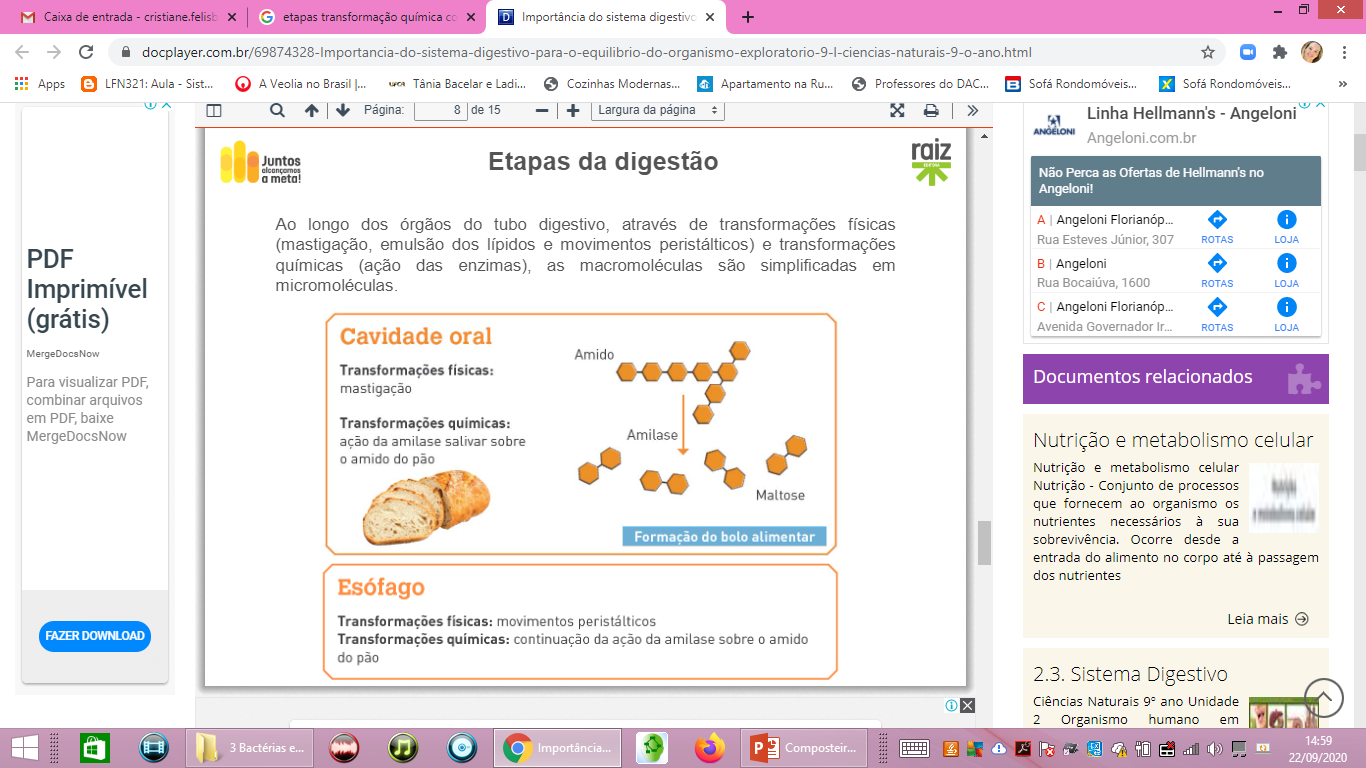 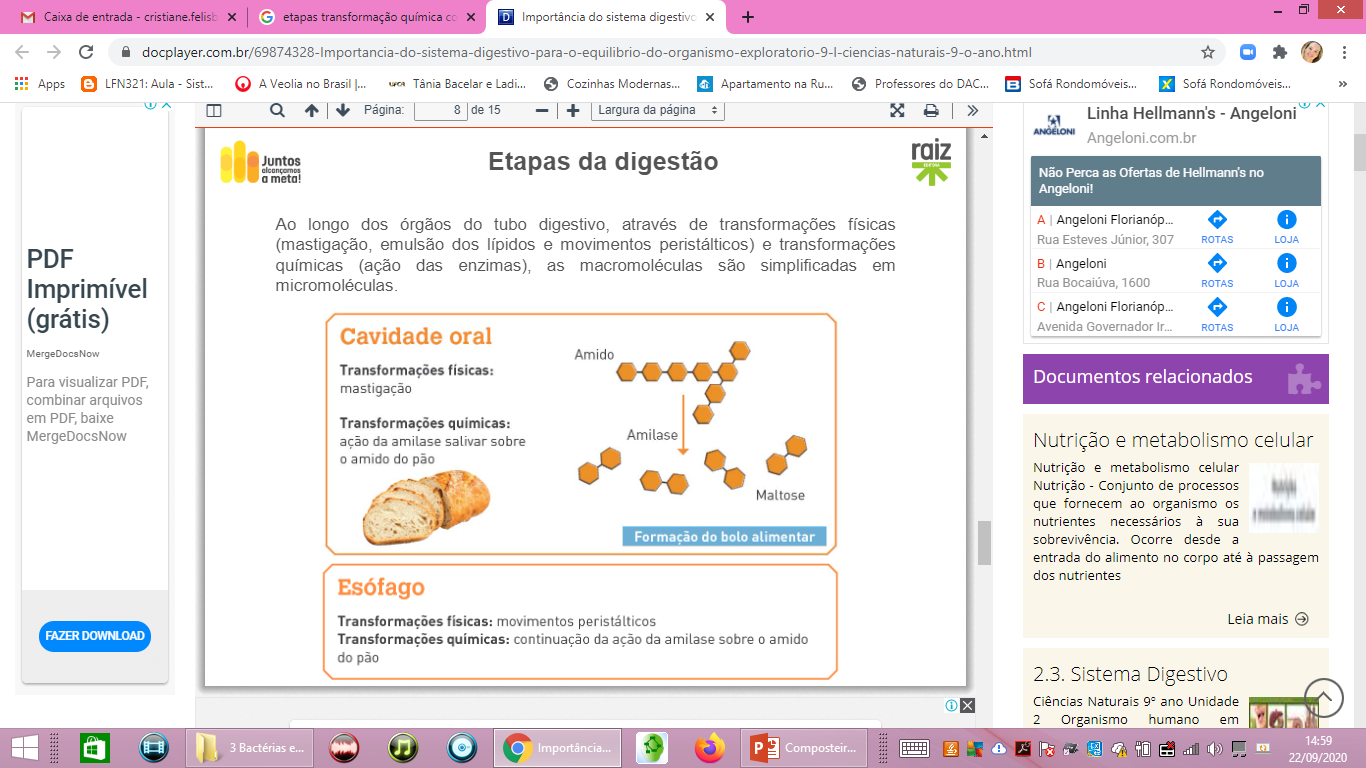 A montagem é um pouco diferente.....
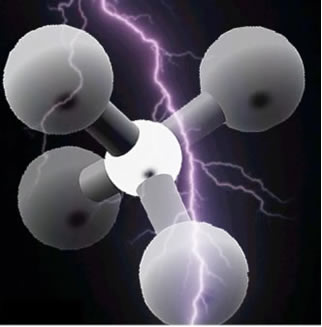 Diferente da peças do lego que é só montar e desmontar, nas proteínas, gorduras e açucaras eu preciso de uma “COLA” para grudar as peças. Essa cola é a ENERGIA. 
OPA!!! Então se eu “desmontar uma proteína, gordura ou açúcar eu libero??? E-N-E-R-G-I-A. Essas energia pode ser contada em calorias...por isso dizemos que um Mac Donalds tem 1500 calorias, ou seja, é a energia que ele libera quando eu “desmonta” seus componentes.
Então quando eu monto proteínas, gorduras e açucares eu dou energia para montar. 
E quando eu desmonto, eu libero energia!!!!
Mas quem monta e desmonta as Proteínas, Gorduras e Açucares??
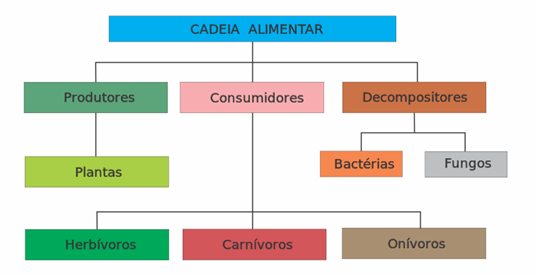 Protozoários
Quem são os decompositores?
https://www.peritoanimal.com.br/seres-decompositores-o-que-sao-tipos-e-exemplos-23245.html